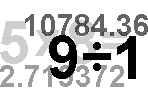 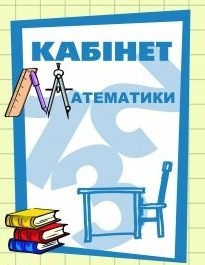 Підсумки проведення міського конкурсу-огляду на кращий кабінет математики загальноосвітніх навчальних закладів у 2013 році
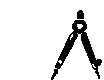 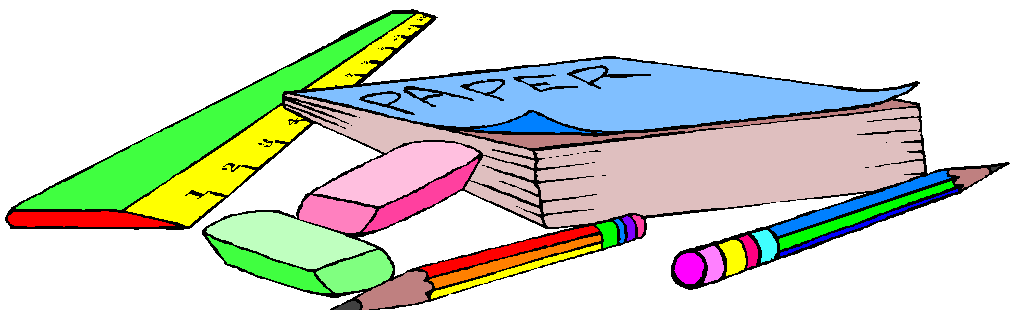 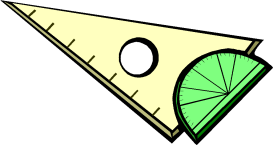 Диплом І ступеня:
Кабінет математики 
Харківської загальноосвітньої школи № 5

Завідувач – 
Соколенко Ірина Віталіївна,
 спеціаліст вищої категорії
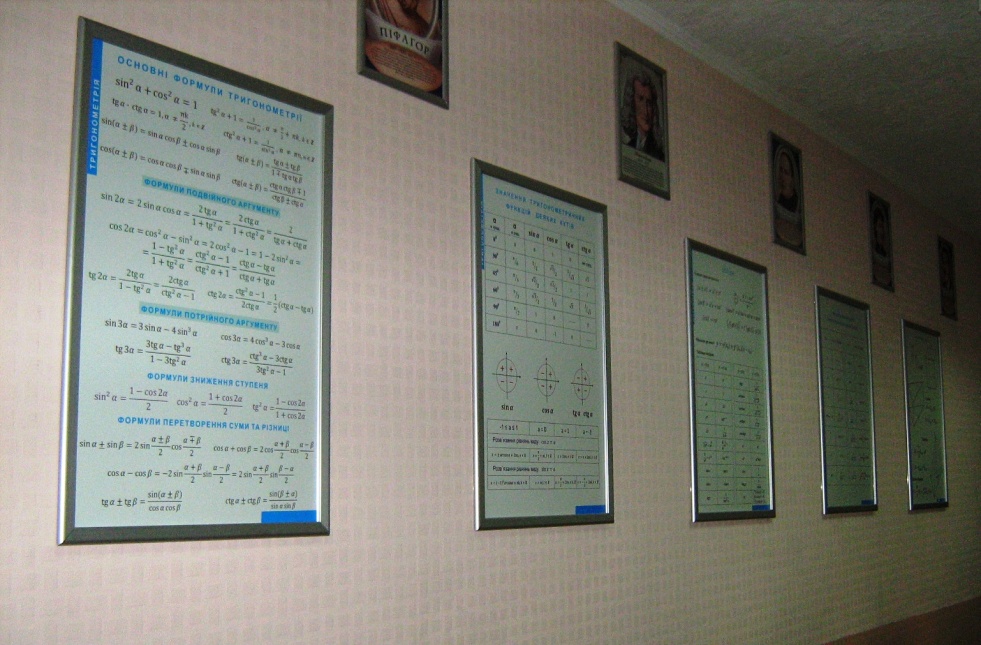 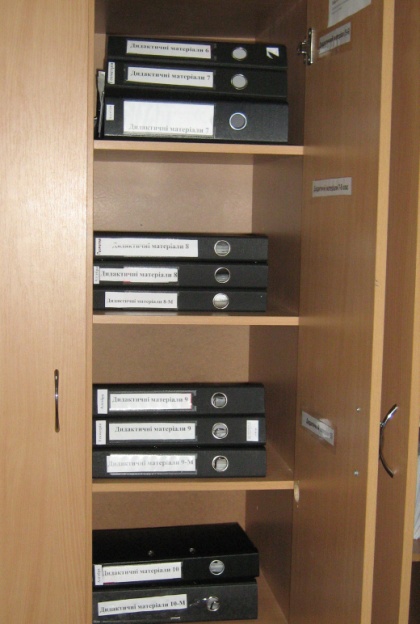 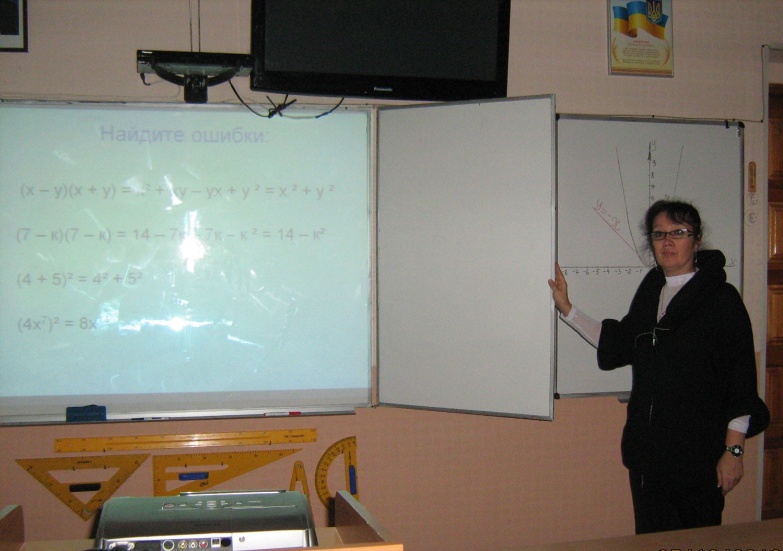 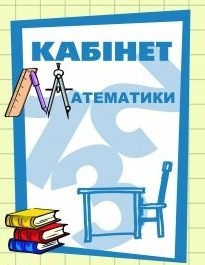 31.10.2013
http://aida.ucoz.ru
2
Диплом І ступеня:
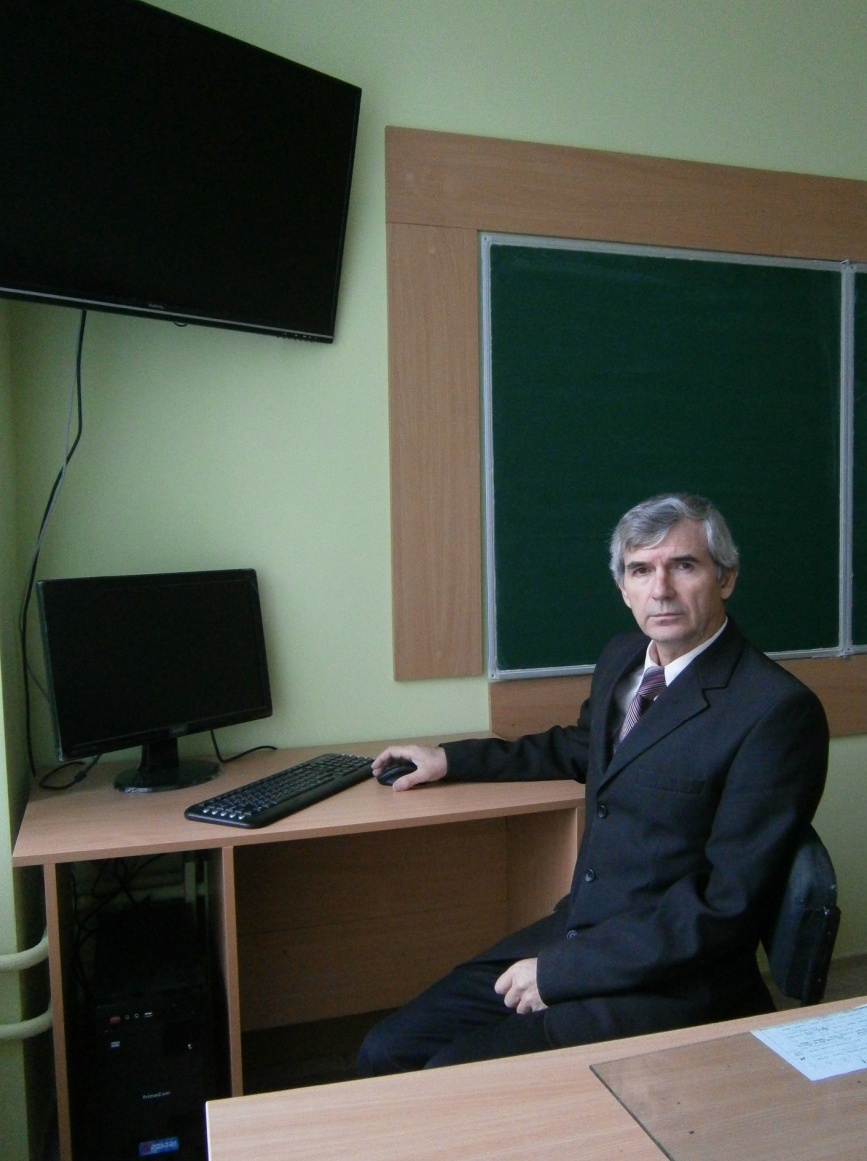 Кабінет математики 
Харківського ліцею  № 149
Завідувач – 
Юрко Володимир Анатолійович,
спеціаліст вищої категорії, 
учитель-методист
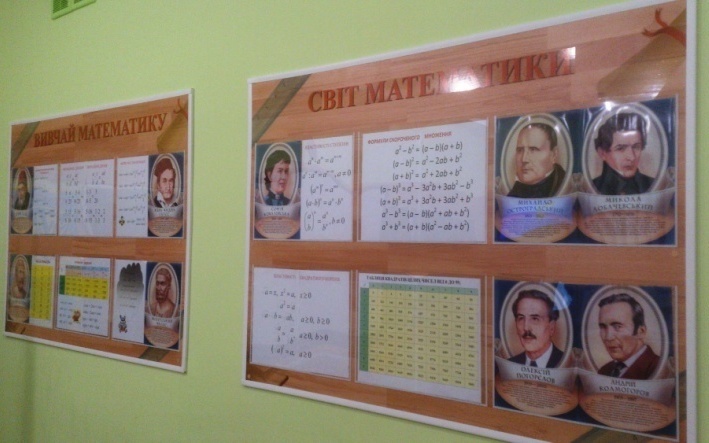 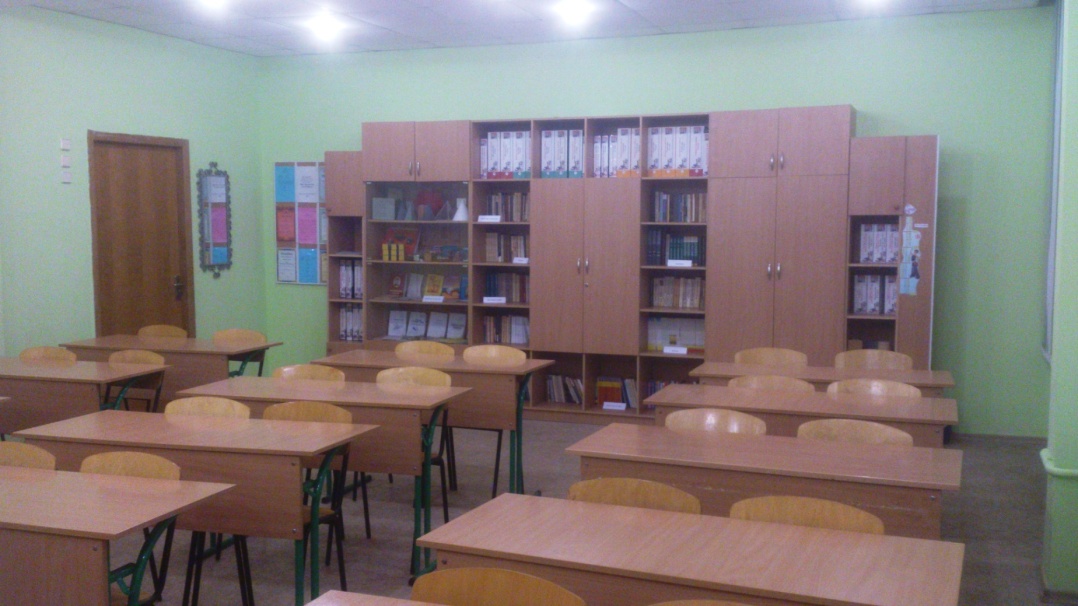 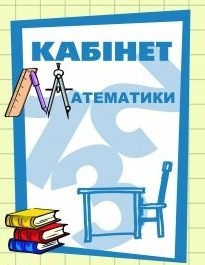 31.10.2013
http://aida.ucoz.ru
3
Диплом ІІ ступеня:
Кабінет математики Харківської гімназії № 6

Завідувач – 
Зуб Алла Василівна,
 спеціаліст вищої категорії
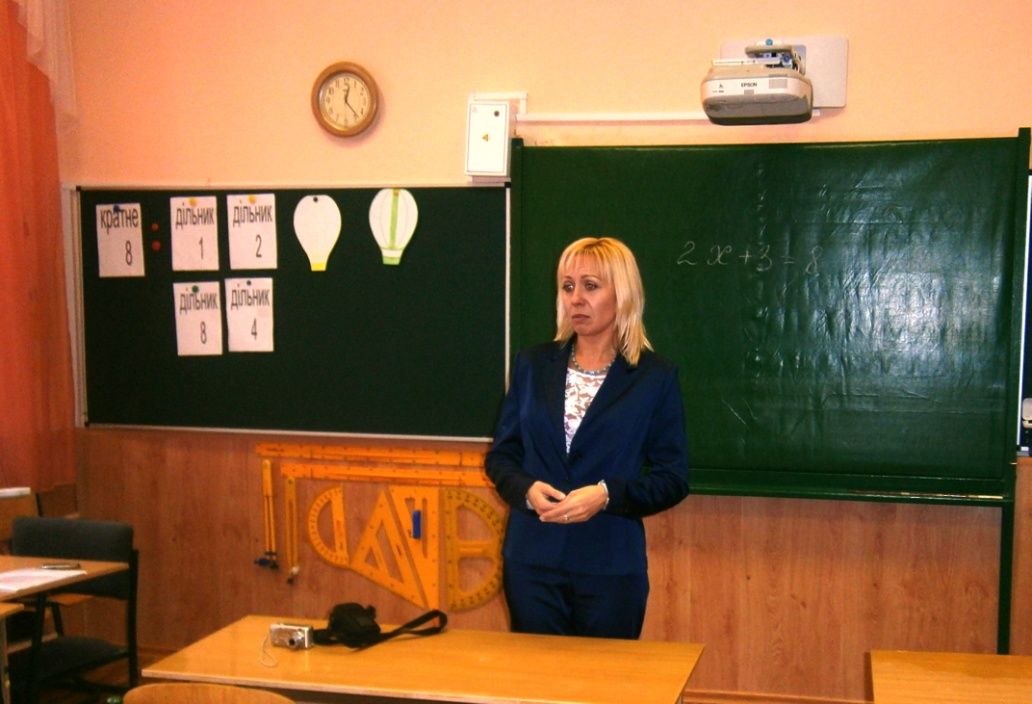 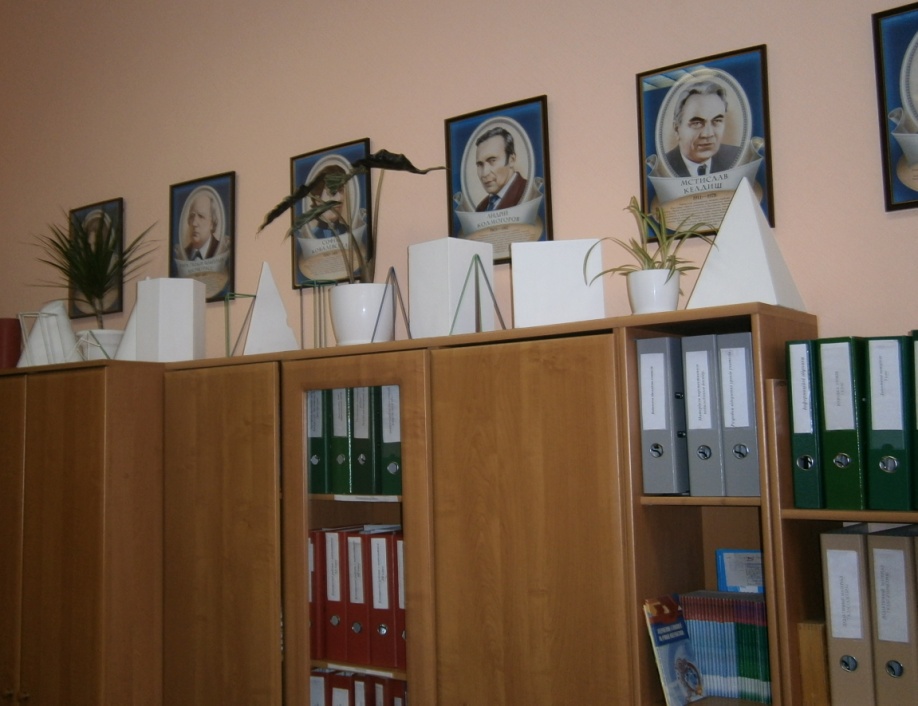 31.10.2013
http://aida.ucoz.ru
4
Диплом ІІ ступеня:
Кабінет математики Харківської гімназії № 163

Завідувач – 
Горлова Тетяна Василівна,
спеціаліст вищої категорії, учитель-методист
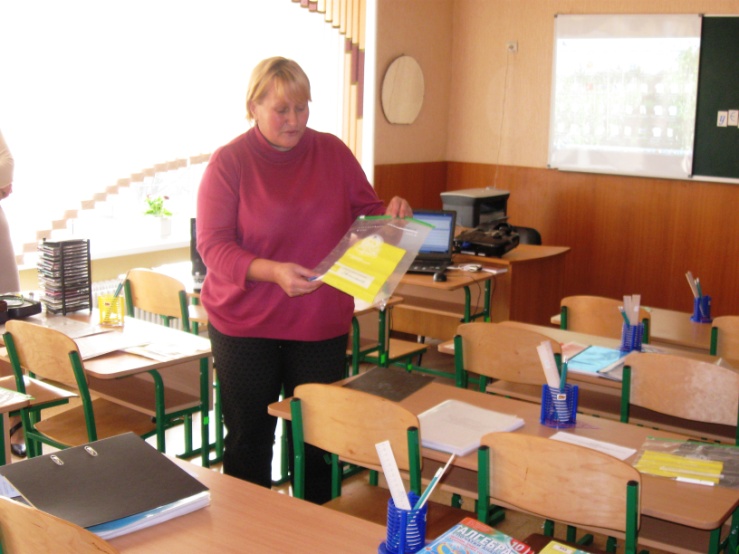 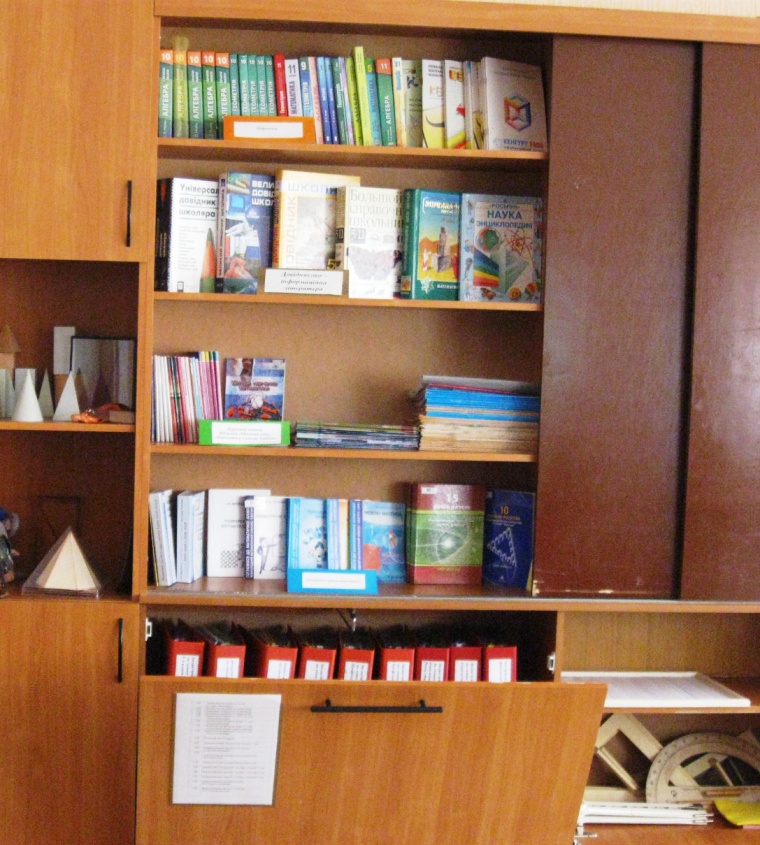 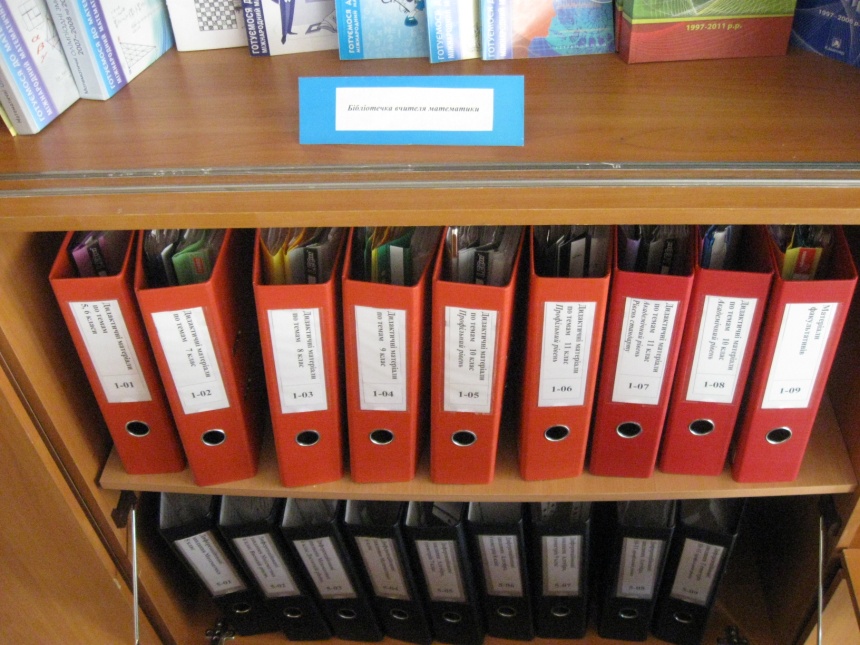 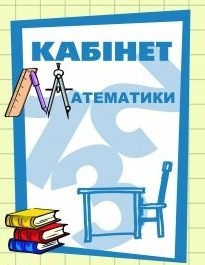 31.10.2013
http://aida.ucoz.ru
5
Диплом ІІІ ступеня:
Кабінет математики Харківської загальноосвітньої школи № 10
Завідувач – 
Мілованова Тетяна Геннадіївна,
 спеціаліст вищої категорії, учитель-методист
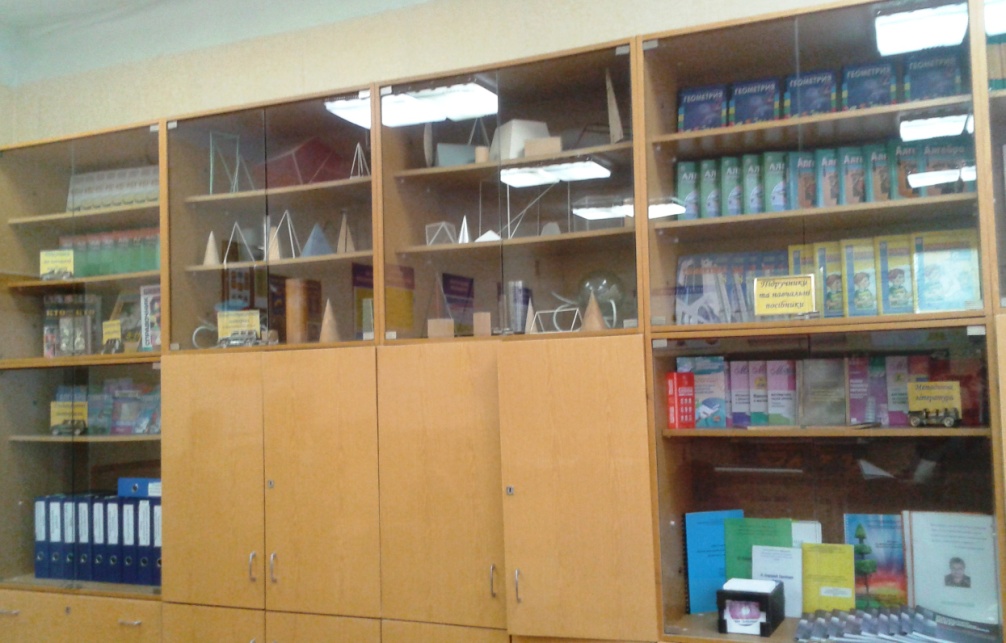 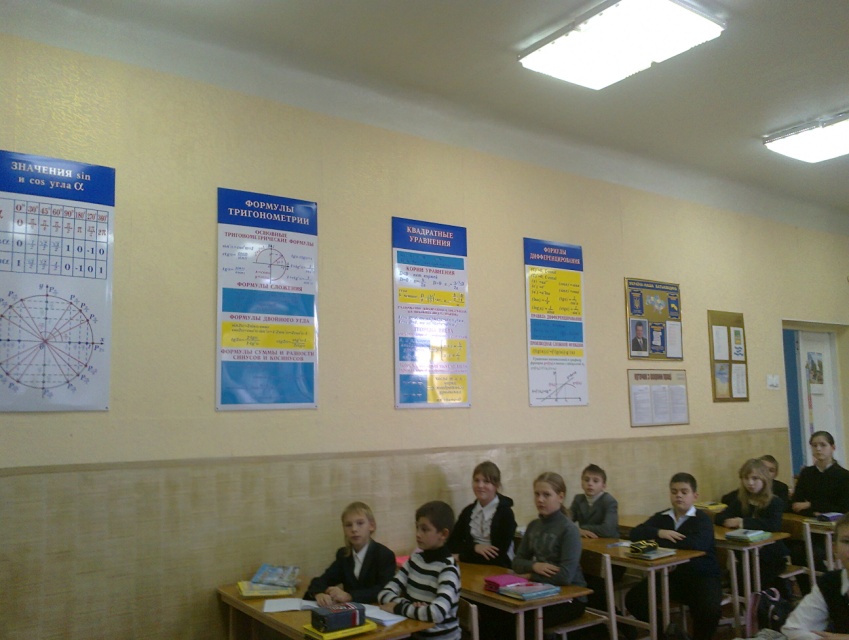 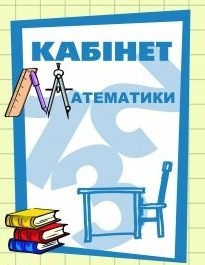 31.10.2013
http://aida.ucoz.ru
6
Диплом ІІІ ступеня:
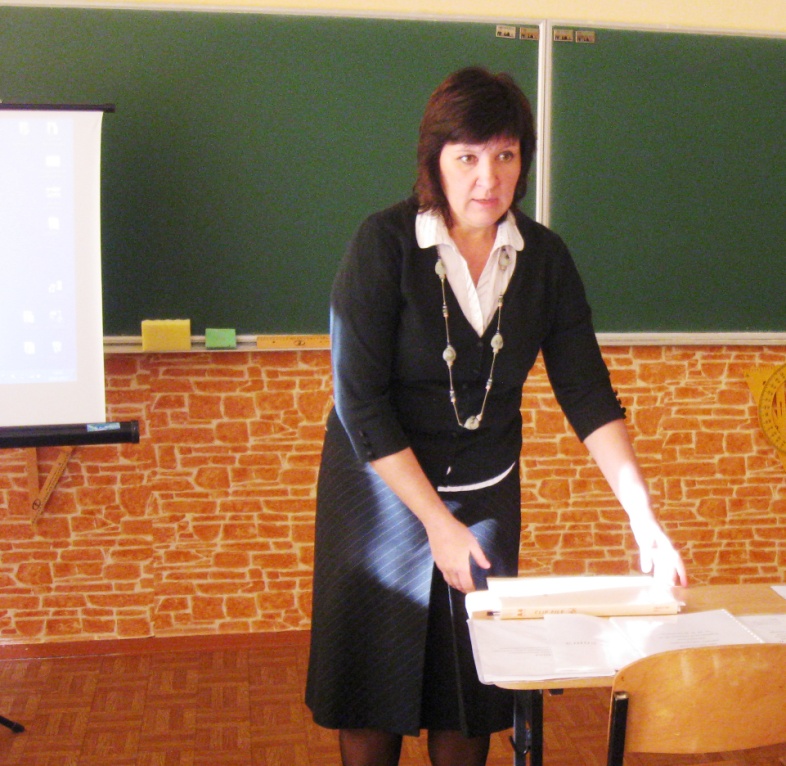 Кабінет математики Харківської гімназії № 46

Завідувач – 
Бабенко Світлана Павлівна,
 спеціаліст вищої категорії, учитель-методист
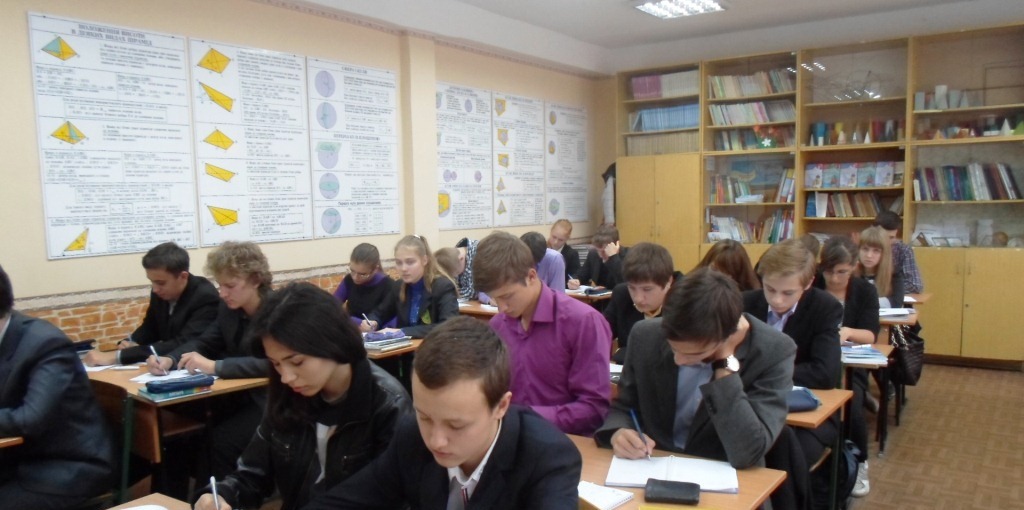 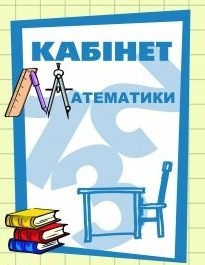 31.10.2013
http://aida.ucoz.ru
7
Диплом ІІІ ступеня:
Кабінет математики Харківської загальноосвітньої школи № 124
Завідувач – 
Котлярова
 Олена Миколаївна,
 спеціаліст вищої категорії, старший учитель
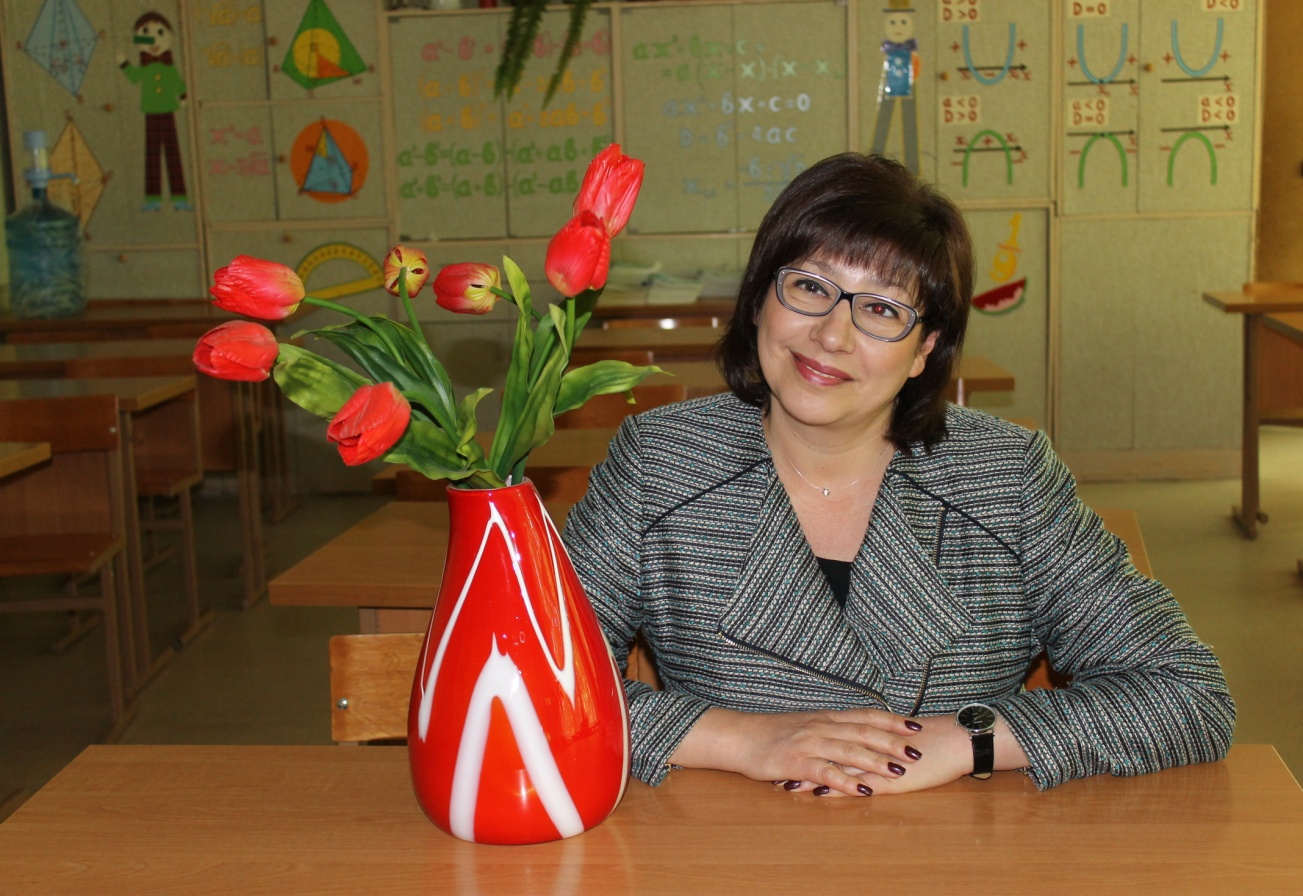 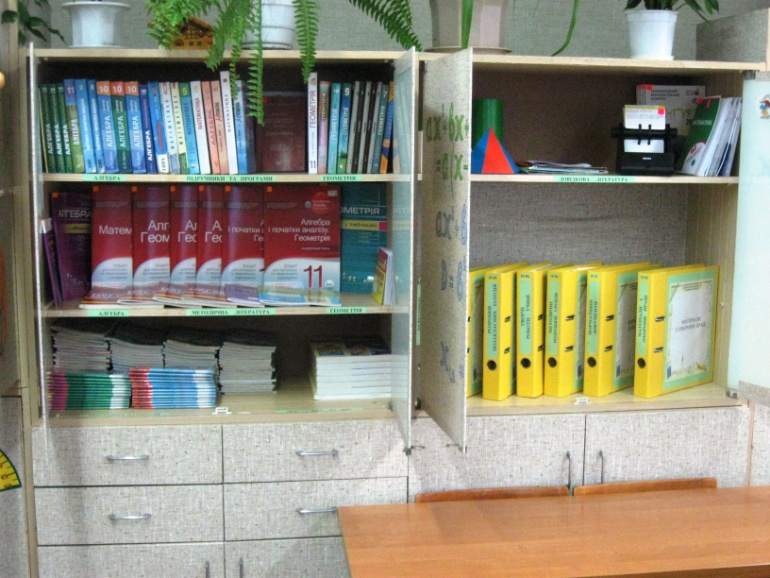 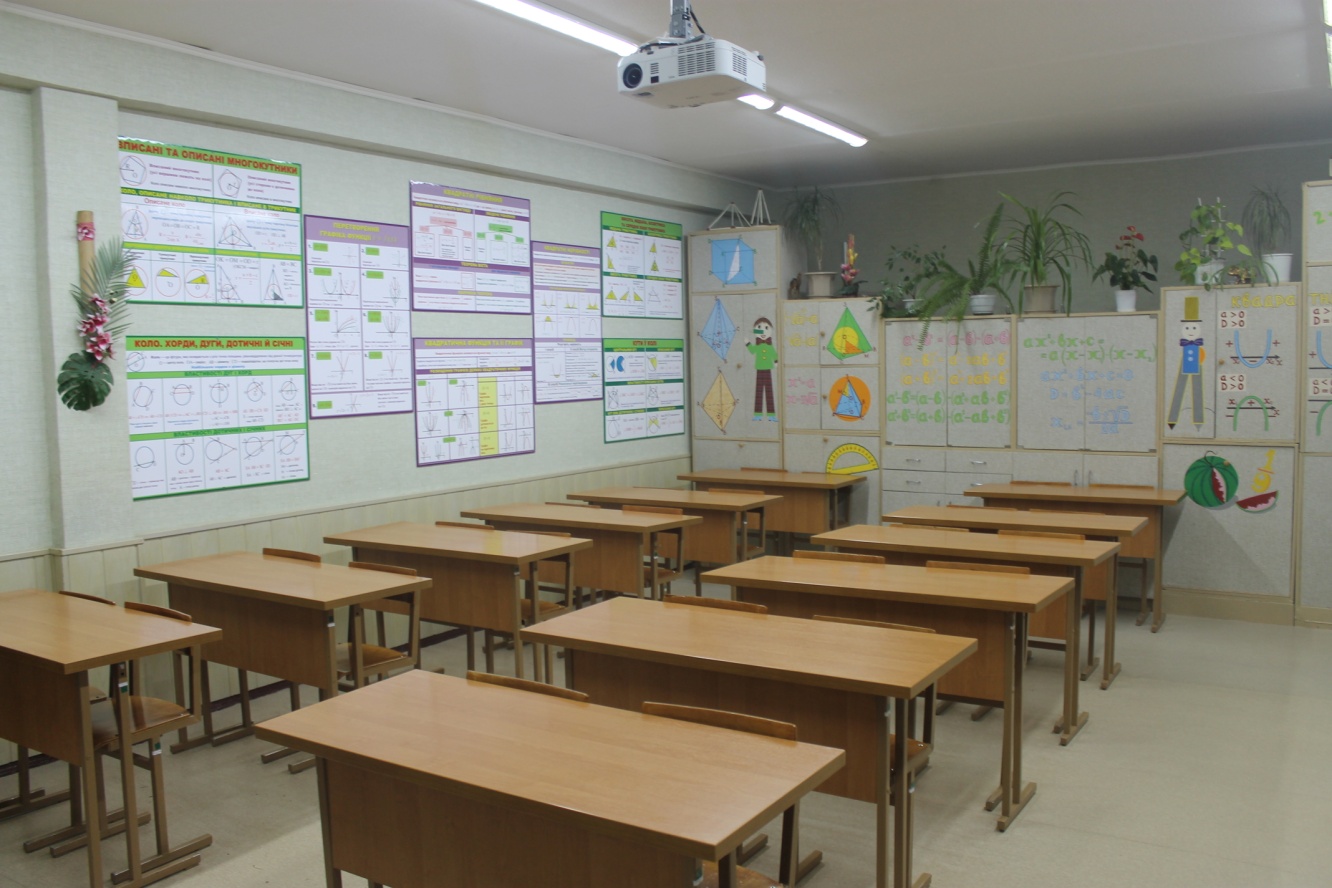 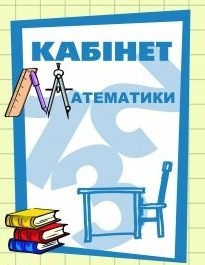 31.10.2013
http://aida.ucoz.ru
8
Диплом ІІІ ступеня:
Кабінет математики Харківської гімназії № 152

Завідувач – 
Пономаренко Юлія Вікторівна,
спеціаліст вищої категорії, учитель-методист
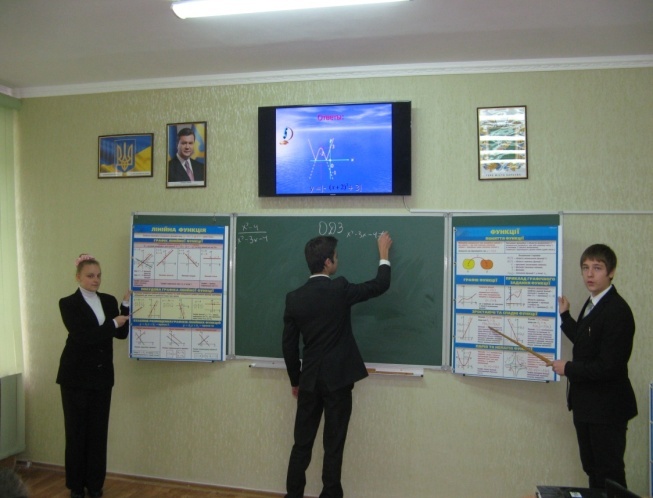 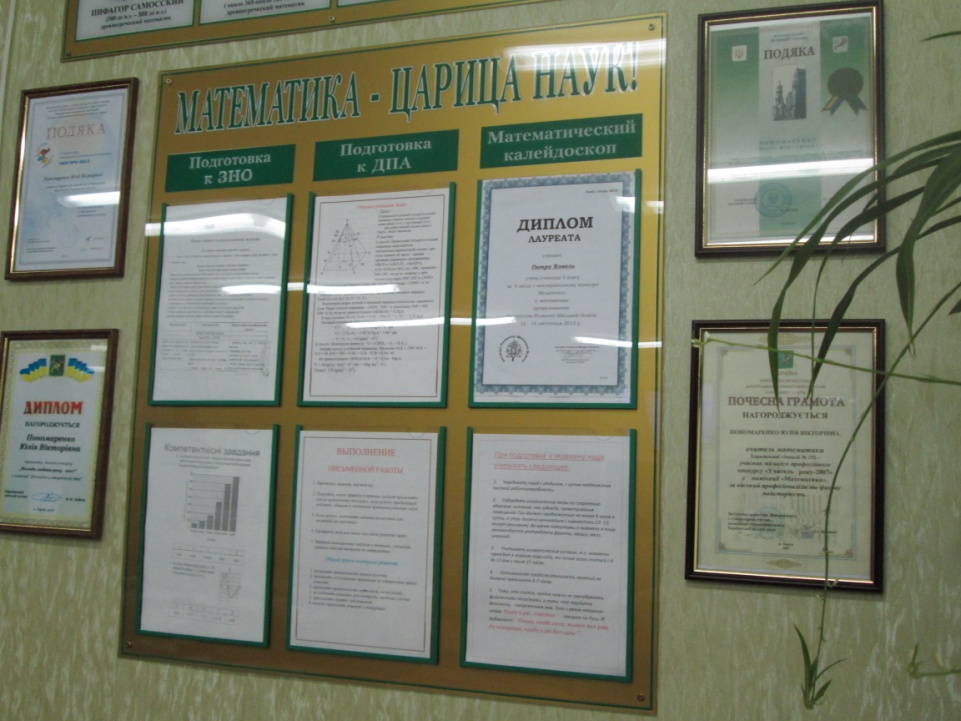 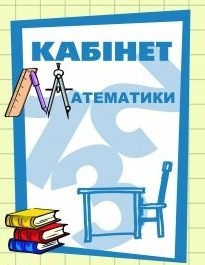 31.10.2013
9